Интерактивная игра
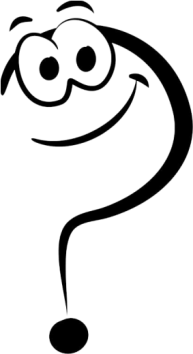 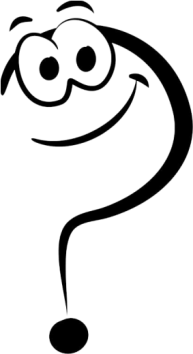 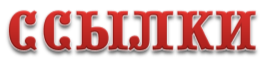 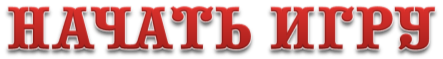 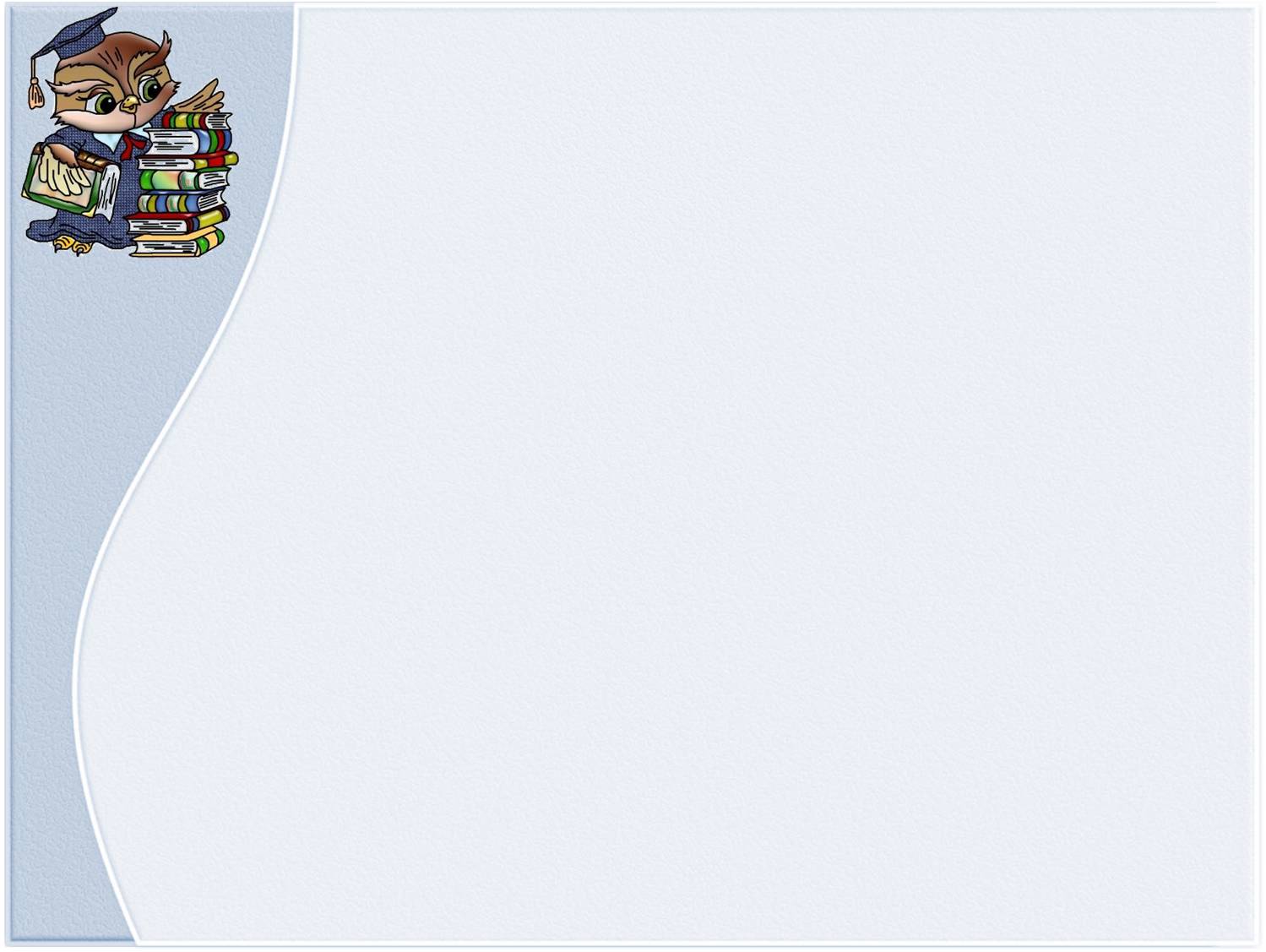 Интерактивная игра
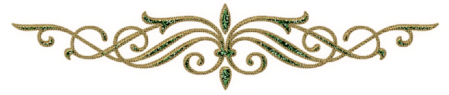 термины
10
20
30
40
50
Человек и общество
10
20
30
40
50
Человек и деятельность
10
20
30
40
50
Мир культуры
10
20
30
40
50
право
10
20
30
40
50
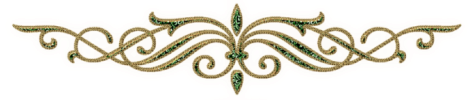 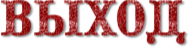 10
ТЕРМИНЫ
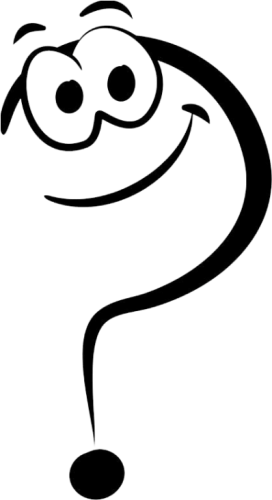 Обособившаяся от природы, но тесно с ней связанная часть мира, которая включает в себя способы взаимодействия людей и формы их объединения
ОБЩЕСТВО
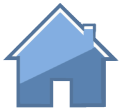 20
ТЕРМИНЫ
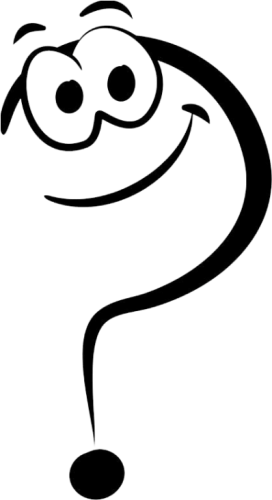 В переводе с латыни означает- возделывание, воспитание, образование. Всё то, что создано человеком, в процессе его материального и духовного развития
КУЛЬТУРА
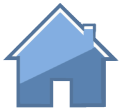 30
ТЕРМИНЫ
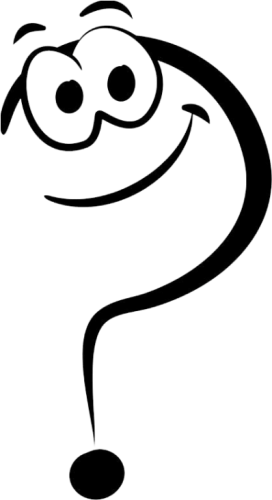 Средства государственного принуждения в случае нарушения нормативного акта
САНКЦИИ
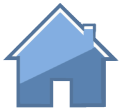 40
ТЕРМИНЫ
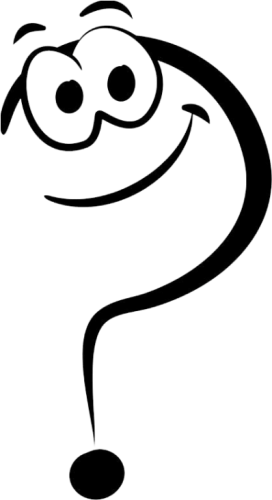 Различные культурные продукты, а также система их создания и распространения.
МАССОВАЯ КУЛЬТУРА
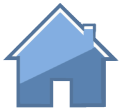 50
ТЕРМИНЫ
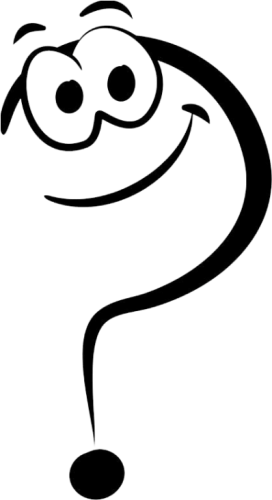 Неправомерное (противоправное) общественно вредное виновное деяние, за которое предусмотрена юридическая ответственность
ПРАВОНАРУШЕНИЕ
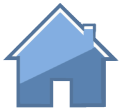 ЧЕЛОВЕК И ОБЩЕСТВО
10
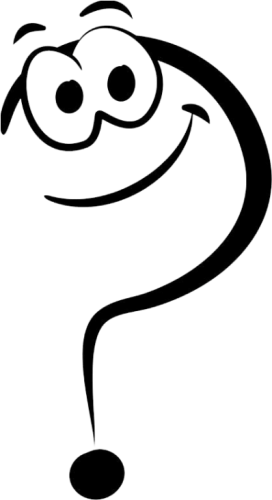 Назовите отличия деятельности людей от поведения животных
1)Человек способен преобразовать окружающую среду
2) В основе деятельности человека лежит сознательно поставленная цель
3) Люди взаимодействуют, в этом процессе рождаются различные формы их объединения
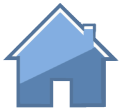 ЧЕЛОВЕК И ОБЩЕСТВО
20
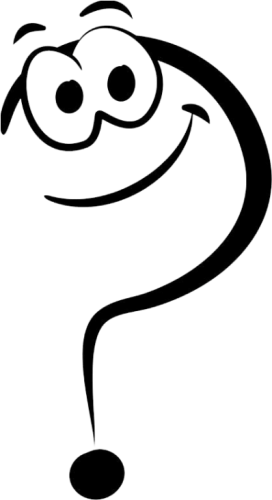 Почему общество – это система, назовите подсистемы общества.
Общество имеет сложный характер, включает множество уровней, элементов и подсистем.
Сферы(подсистемы): экономическая, политическая, духовная, социальная
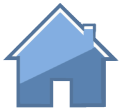 ЧЕЛОВЕК И ОБЩЕСТВО
30
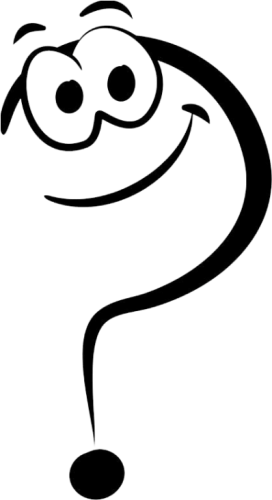 Докажите, что человек – биосоциальное ущество
Биологическое и социальное в человеке связано. Биологическое: наличие инстинктов, анатомия и физиология, биологические потребности. Социальное: формируется в обществе(речь, мышление, навыки), умеет подавлять и регулировать инстинкты, не мыслит себя без общества.
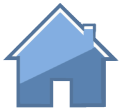 ЧЕЛОВЕК И ОБЩЕСТВО
40
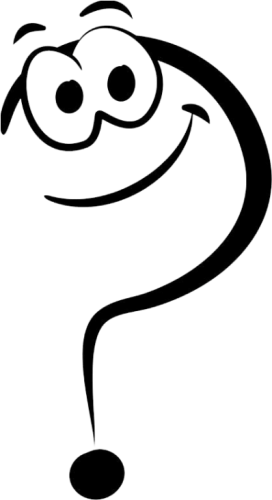 «Свобода есть осознанная необходимость». Так ли это?
Так. Это слова немецкого философа Г.Гегеля. Всё в мире подчинено силам, действующим неотвратимо и непреложно. Если человек понимает эту необходимость, то он обретает «способность принимать решения со знанием дела».
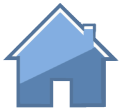 ЧЕЛОВЕК И ОБЩЕСТВО
50
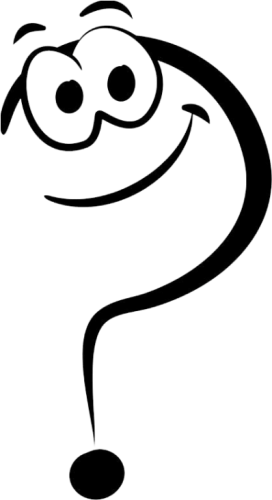 Объясните суть процесса глобализации. Назовите глобальные проблемы современности.
Процесс усиления интеграции между отдельными людьми, организациями и государствами. Экологическая проблема, проблема наличия пресной воды, голод, проблема мировой войны, терроризм и др.
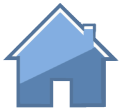 ЧЕЛОВЕК И ДЕЯТЕЛЬНОСТЬ
10
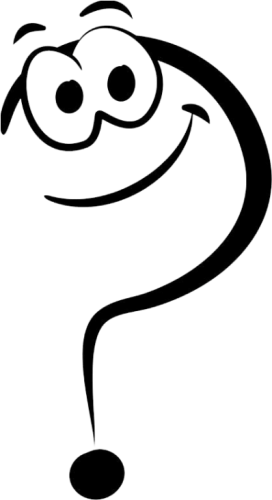 Назовите элементы структуры деятельности.
Цель, средства, продукт(результат),мотивы.
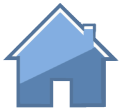 ЧЕЛОВЕК И ДЕЯТЕЛЬНОСТЬ
20
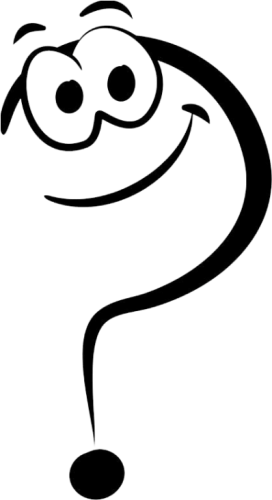 Что такое сознание, какие виды сознания Вы знаете?
Существует общественное и индивидуальное сознание. Сознание – это высшая, свойственная человеку форма общественного и целенаправленного отражения действительности; совокупность психических процессов, участвующих в осмыслении человеком объективного мира
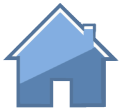 ЧЕЛОВЕК И ДЕЯТЕЛЬНОСТЬ
30
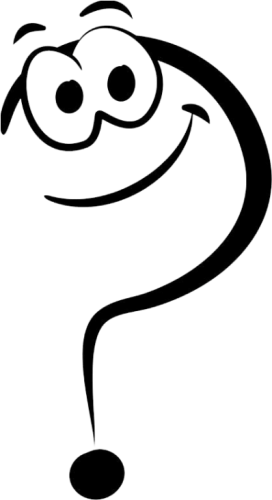 Охарактеризуйте познавательную деятельность. Формы познания, знание –это…
Знание – это форма существования и систематизации результатов познавательной деятельности. Существует чувственное и рациональное познание.
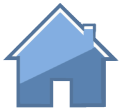 ЧЕЛОВЕК И ДЕЯТЕЛЬНОСТЬ
40
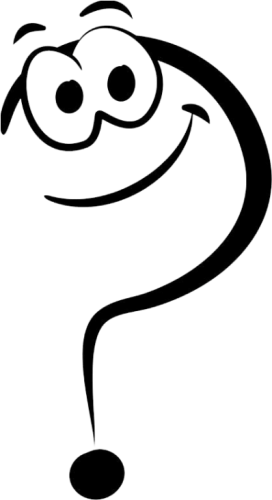 В чём сущность научного познания?
Научное познание стоит всех ближе к истине, т.к. оно объективно, рационально обоснованно, науке свойственна особая система знания и проверяемость. Вместе с тем, в науке могут встречаться проблемность знания(гипотезы). Существует два уровня научного знания: эмпирический и теоретический.
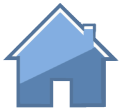 ЧЕЛОВЕК И ДЕЯТЕЛЬНОСТЬ
50
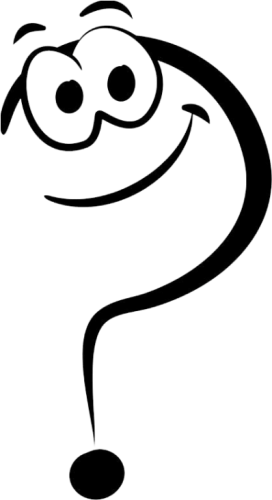 Что такое свободное общество?
СО – это такое общество, где есть возможность выбора видов деятельности в соответствии со своими желаниями, интересами и целями, формируемыми в рамках существующих общечеловеческих ценностей гражданского общества.
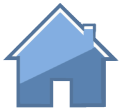 МИР КУЛЬТУРЫ
10
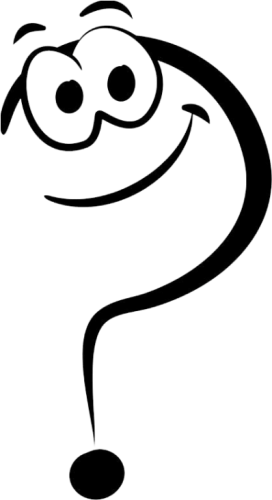 Что мы понимаем под духовными ценностями и что мы к ним относим.
Идеальное представление об истине, добре, человечности, красоте, о миропорядке в целом. Духовные ценности – это мировоззренческие, нравственные, эстетические и религиозные ценности
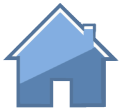 МИР КУЛЬТУРЫ
20
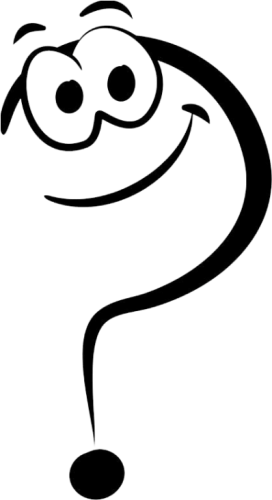 Какие Вы знаете типы культуры. Какие функции выполняет культура
Народная, элитарная, массовая. Функции: познавательная, оценочная, регулятивная, информативная, коммуникативная, социализация.
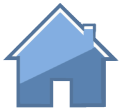 МИР КУЛЬТУРЫ
30
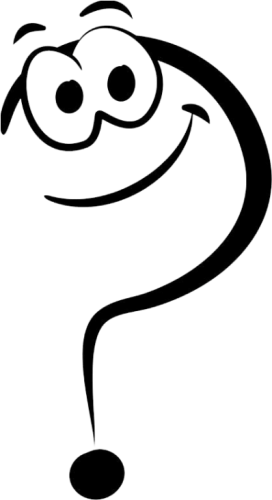 Через какие типы образовательных учреждений реализуется образование в нашей стране.
В нашей стране существуют следующие типы ОО: дошкольная ОО, общеобразовательная организация, профессиональная ОО, ОО высшего образования.
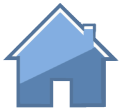 МИР КУЛЬТУРЫ
40
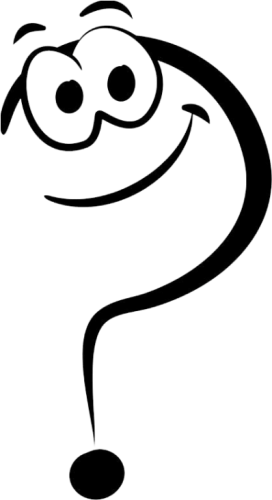 Что такое искусство? Виды, функции…Приведите примеры
Виды: пространственные(ИЗО, ДПИ, дизайн и др.), временные(музыка, литература), пространственно-временные(кино, эстрада, театр и др.) Функции: познавательная, коммуникативная, воспитательная, эстетическая, информационная, компенсаторная, ценностно-ориентирующая)
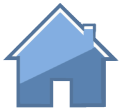 МИР КУЛЬТУРЫ
50
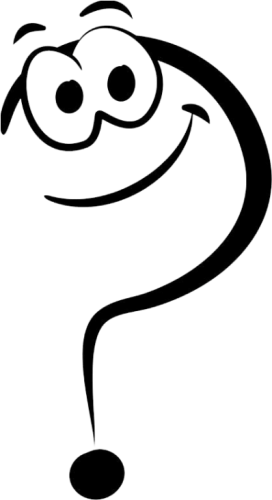 Дайте определение религии. Назовите мировые религии. В чём сущность религиозного сознания?
Религия – это вера в существование сверхъестественного. Христиансто, ислам, буддизм. Сознание – это убеждение верующих в реальном существовании сверхъестественного, потустороннего, в том, что источником всего является БОГ (ценностей, ориентиров и т.д.)
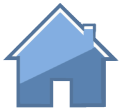 ПРАВО
10
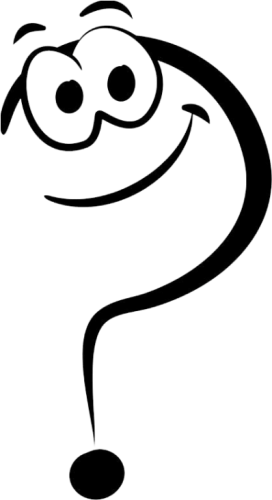 Назовите основные признаки права
1)Устанавливается только государством
2) Носит общеобязательный характер
3)Охраняется и гарантируется государством
4) Закрепляет существующий государственный и общественный строй
5) Применяет при необходимости государственное принуждение
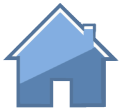 ПРАВО
20
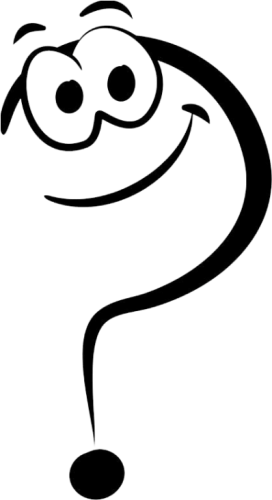 Сравните право и мораль.
Сходство: общая цель, воспитательная роль, духовная, идейная основа. Различие: форма существования(право закреплено документально), сфера действия, соблюдение норм (применение санкций)
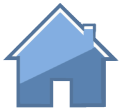 ПРАВО
30
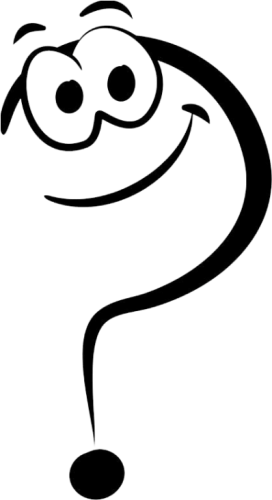 Назовите основные источники права.
Основными источниками права являются:
Судебный прецедент
Нормативно-правовой акт
Нормативный договор
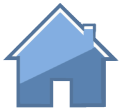 ПРАВО
40
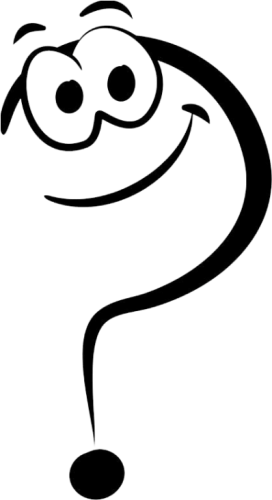 Назовите виды и признаки правонарушений.
Виды: проступок и преступление
Признаки: деяние(действие и бездействие), противоправность, общественная опасность, наличие вины(виновность деяния), юридическая ответственность.
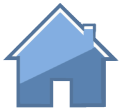 ПРАВО
50
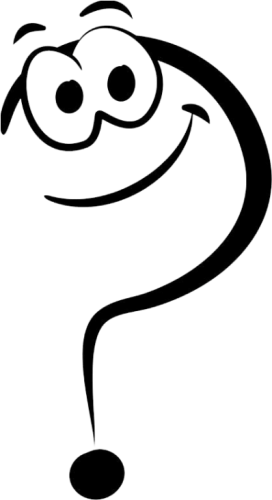 Что такое правоспособность и дееспособность человека и гражданина.
Правоспособность – это возможность воспользоваться правом, которое закреплено  Конституцией и наступает с рождения. Дееспособность  - это способность человека совершать действия и нести ответственность за эти действия, полная наступает с совершеннолетия.
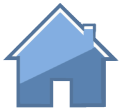 ИНТЕРНЕТ - РЕСУРСЫ
Идея кнопки «домик»
Знак вопроса
Мудрая сова 
Разделитель